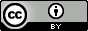 Show Me the Money! How OER Publishing Works
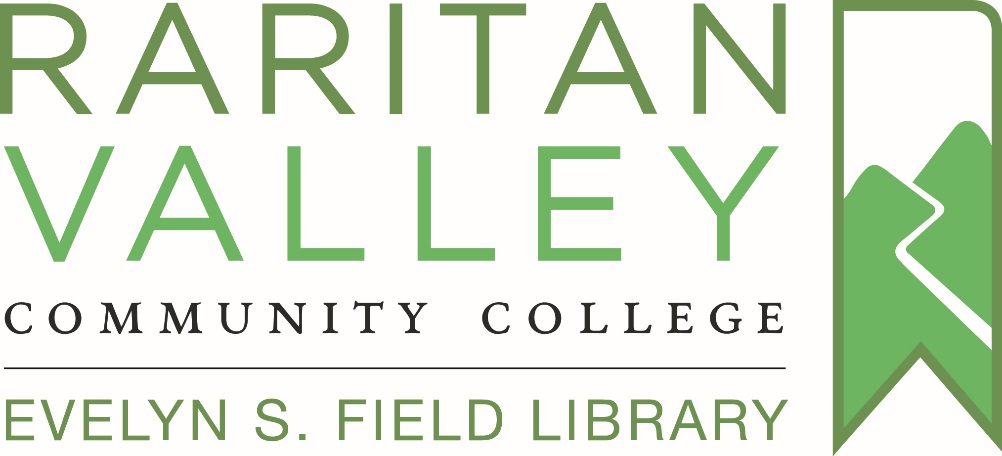 Publishing images by Sarah Cohen (2016)
Megan Dempsey, Evelyn S. Field Library
Commercial Publishing Model
Open Publishing Model
Open publishing eliminates the cost of updating and distributing content.
Who is funding OER?
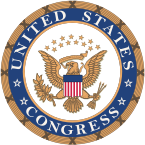 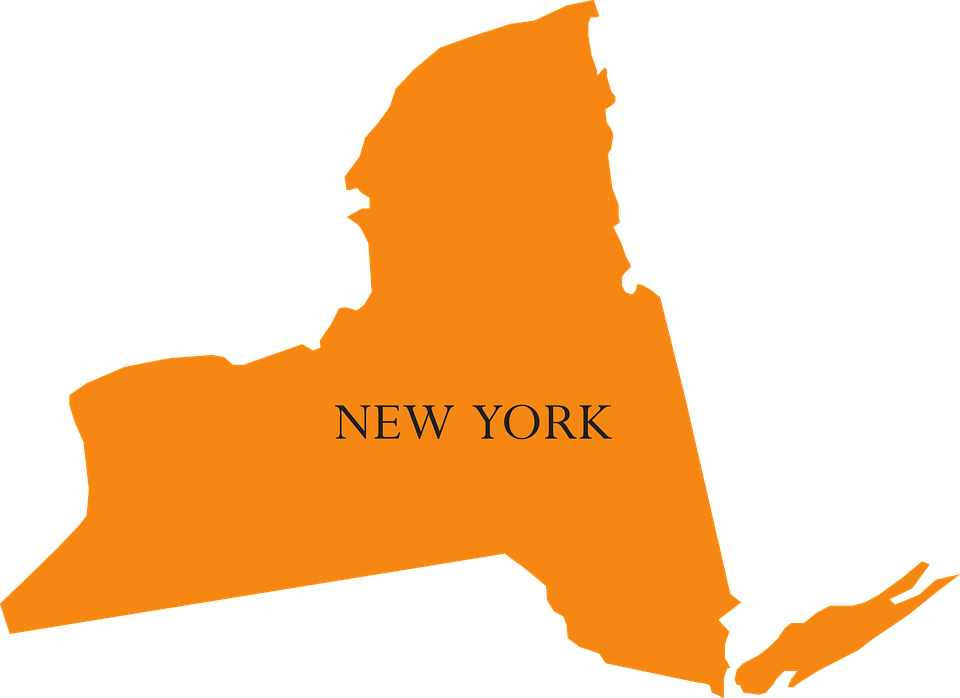 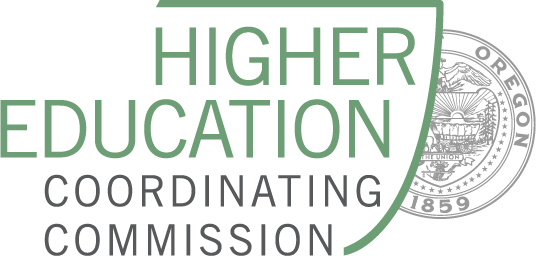 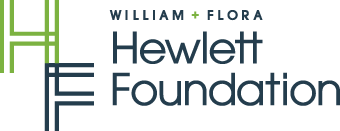 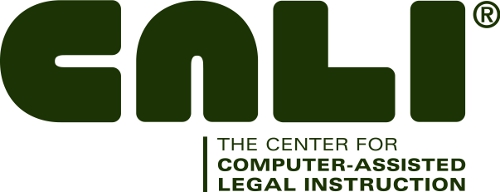 $4.9 million awarded by Congress to UC Davis’ LibreTexts
With Oregon State Legislature, funding Open Oregon Educational Resources
$16 million to SUNY & CUNY for open textbook development
$8 million in grants to Rice University, MIT, Carnegie Mellon & others
Free, open eBooks for legal education